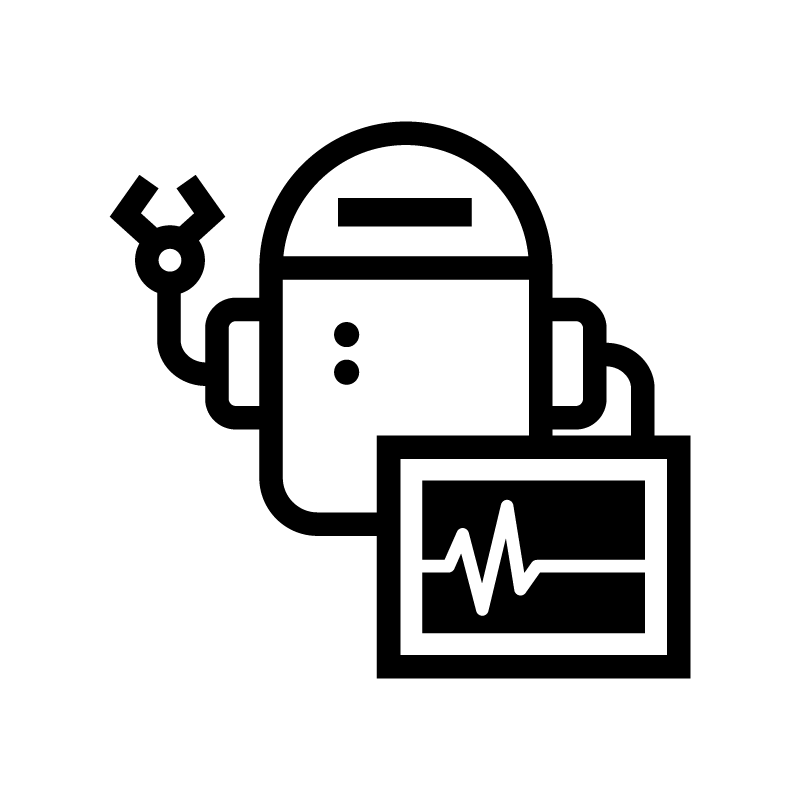 Эксплуатация сервисных роботов
Новая компетенция
чемпионатов профессионального мастерства среди инвалидов и лиц с ограниченными возможностями здоровья «Абилимпикс»
1
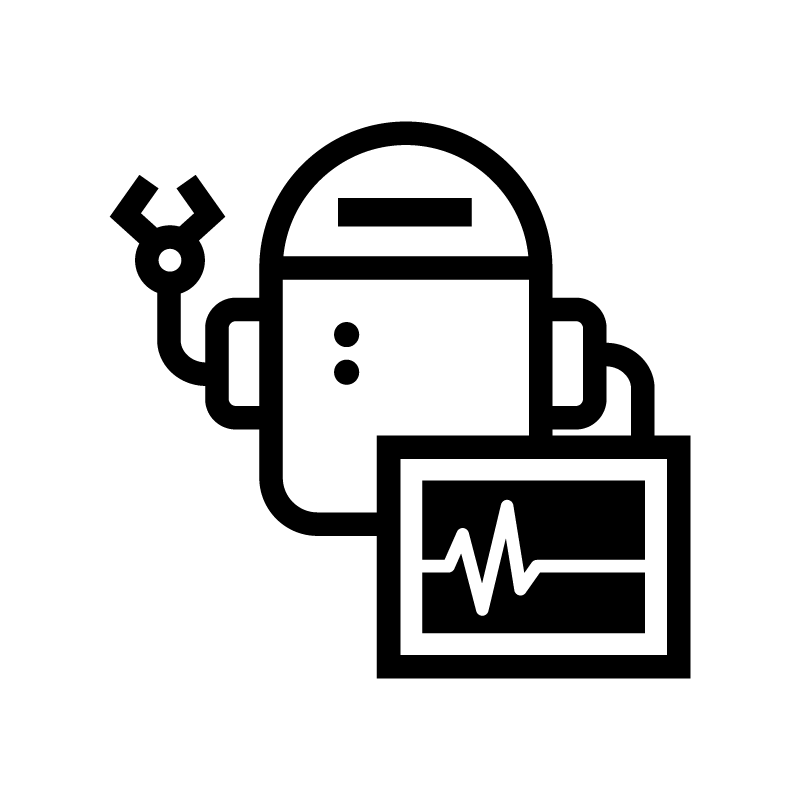 Эксплуатация сервисных роботов
Предисловие
Сервисная робототехника – динамически развивающаяся отрасль в России. Уже сегодня идёт повсеместное внедрение сервисных роботов как на предприятиях, так и в повседневной жизни. 
роботы-консультанты;
роботы-курьеры;
логистические роботы;
роботы-экскурсоводы и многие другие.
Поэтому потребность в компетенции связанной с эксплуатацией, ремонтом и настройкой сервисных роботов только растет
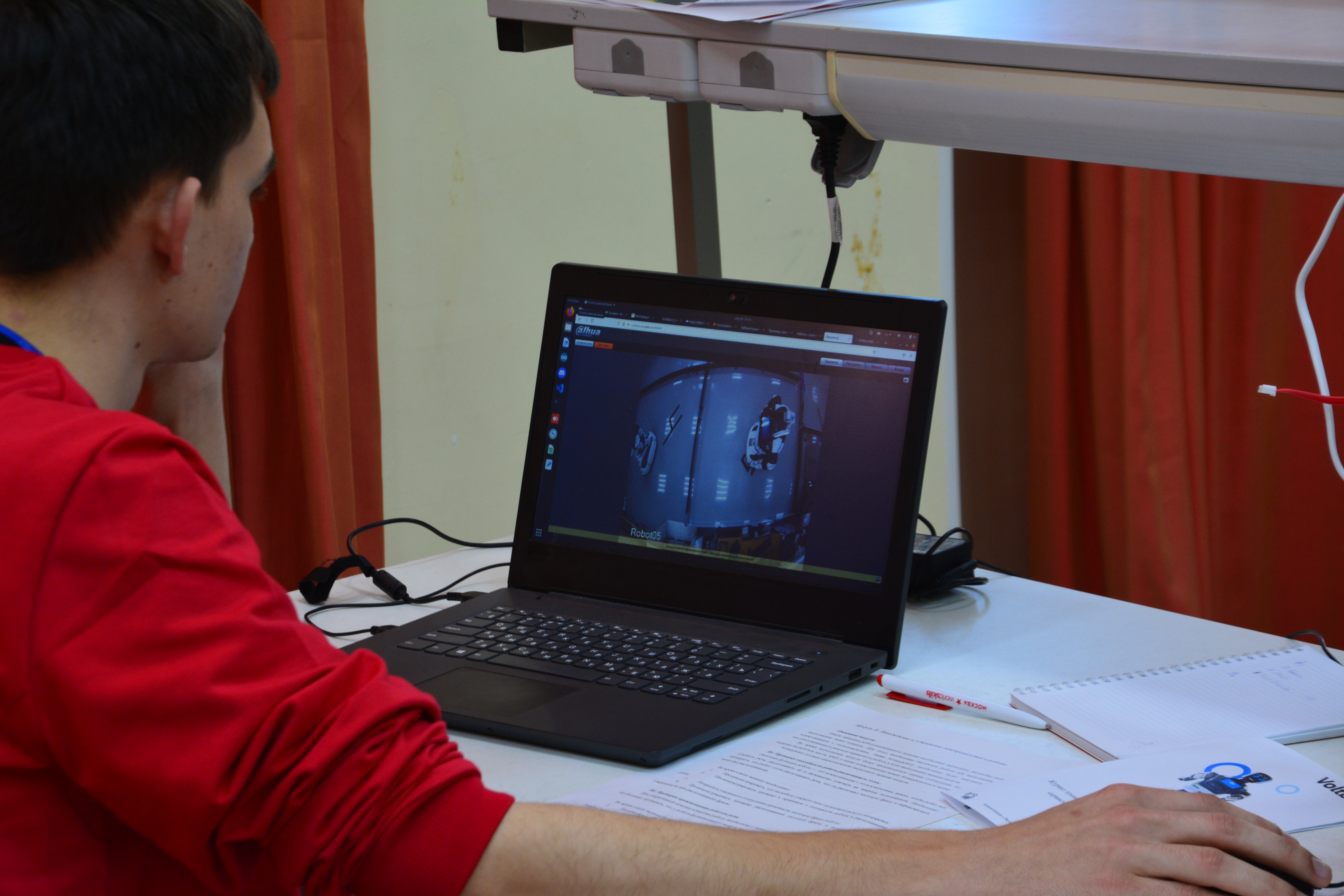 2
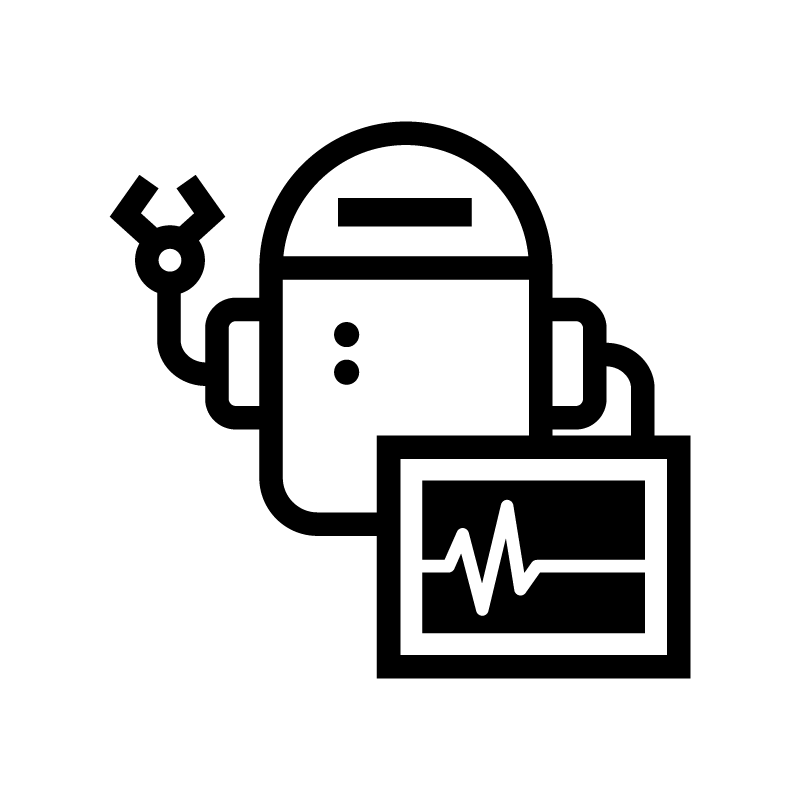 Разработчики компетенции
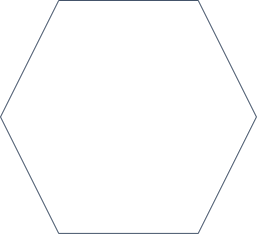 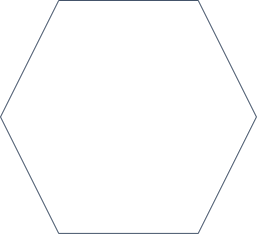 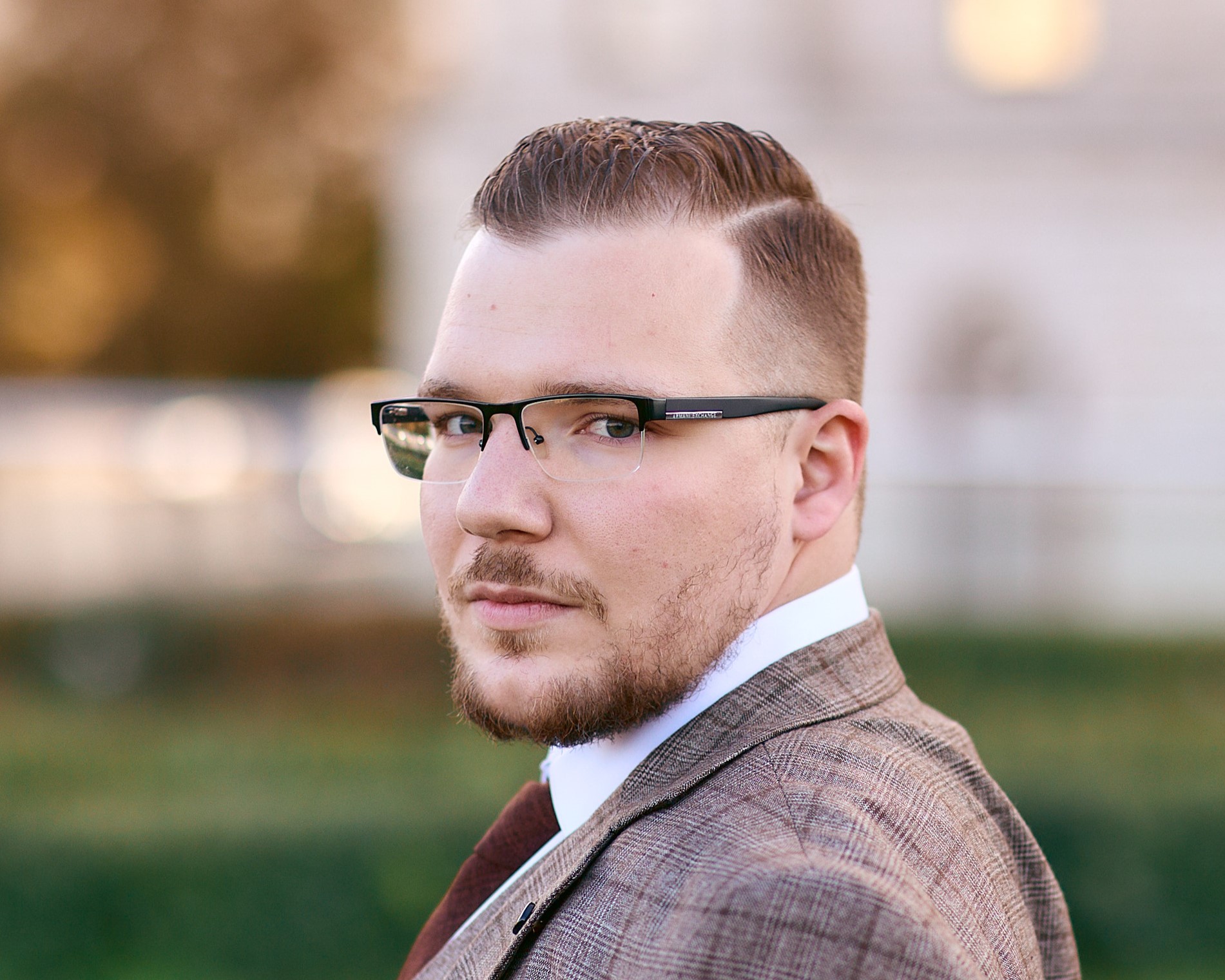 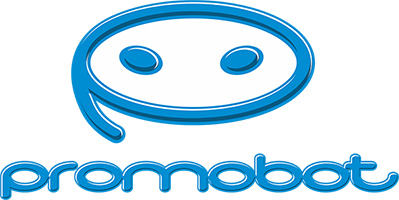 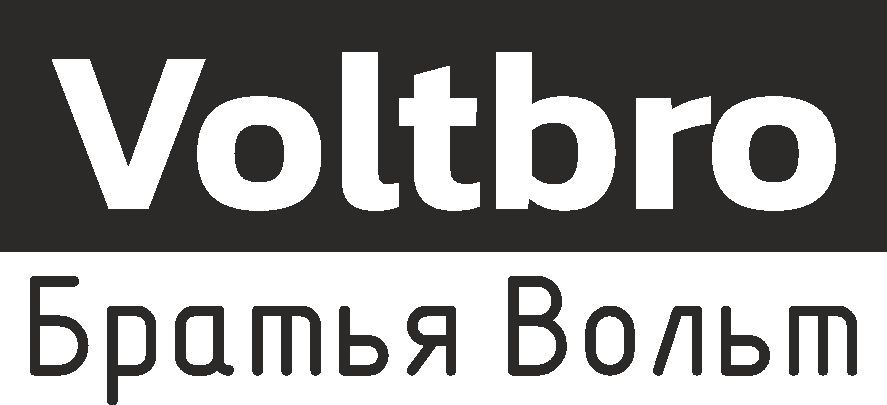 Партнёр:
Компания Промобот
Разработчик:
Компания 
Братья Вольт
Председатель совета по компетенции:
Иванов Николай Викторович
3
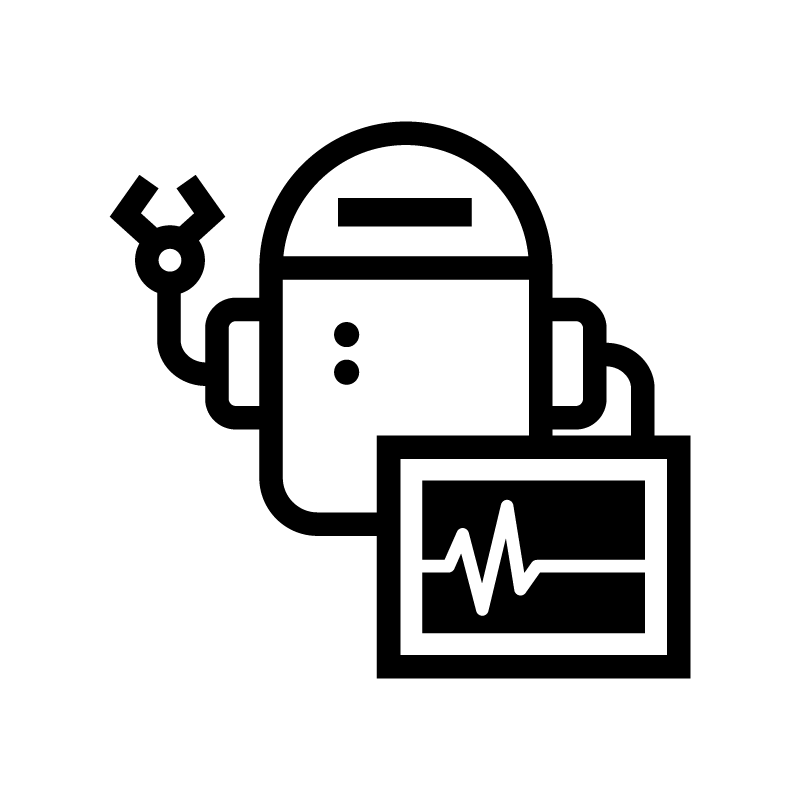 Необходимые профессиональные навыки и умения
Компетенция создана для демонстрации владения самым актуальным набором робототехнических технологий
Участник должен знать/уметь:
Осуществлять поиск и исправление ошибок программного обеспечения на базе Robot Operating System (ROS)
Проводить блочные и модульные ремонты роботов
Осуществлять сервисное обслуживание роботов в соответствии с регламентом
Настраивать работу робота для использования в реальной "ролевой" модели
Производить тестовый запуск сервисного робота после устранения неисправностей
Устранять дефекты и неисправности механизмов и конструкций роботов
Работать с эксплуатационной, проектной, технологической и сопроводительной документацией (русский/английский язык)
4
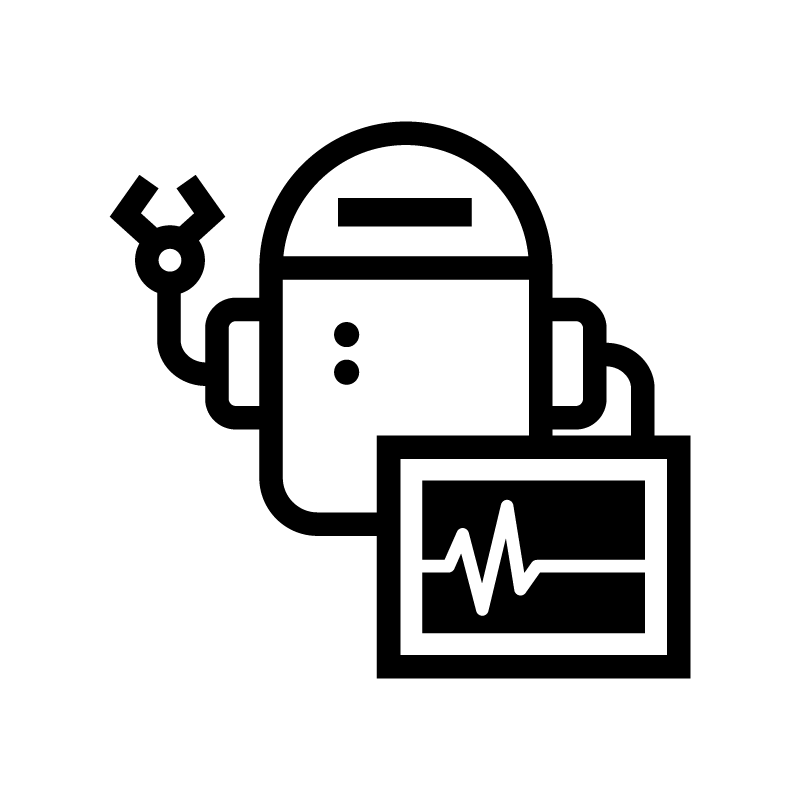 Профессии
Уже сегодня, профессии, навыки которых представлены в компетенции востребованы на рынке
Программист - разработчик ПО (Robotics software engineer)
Занимается разработкой программного обеспечения на базе Robot Operating System (ROS)
Проектирует программную архитектуру робота
Мастер по ремонту и обслуживанию техники (System Support Engineer)
Проводит блочный и модульный ремонт роботов
Осуществлять сервисное обслуживание роботов в соответствии с регламентом
Введение роботов в эксплуатацию
Инженер по внедрению роботов (Robotics Deployment Engineer)
Занимается внедрением робототехнических решений. Взаимодействует с командами разработчиков и заказчиком, подбирая наилучшие технологии для выполнения бизнес задач
5
Потенциальные работодатели компетенции
Робототехнические компании и стартапы:
Лаборатории робототехники Сбера 
Лаборатории робототехники Яндекса
Лаборатория робототехники НИИ механики МГУ
Братья Вольт 
Промобот
Аврора Роботикс
ГК Геоскан
6
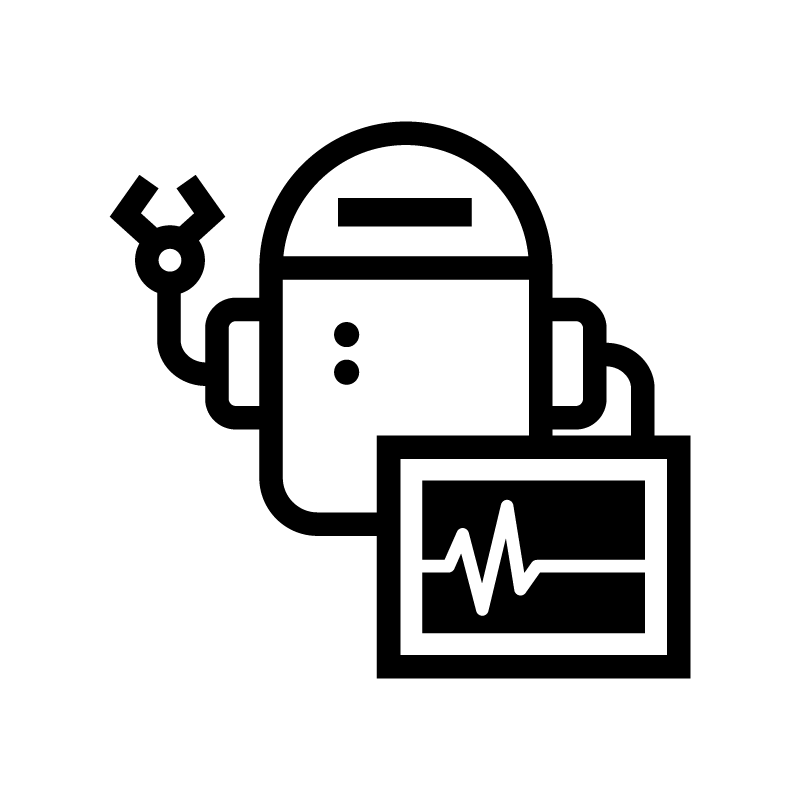 Используемое оборудование
В компетенции используется оборудование российского производства
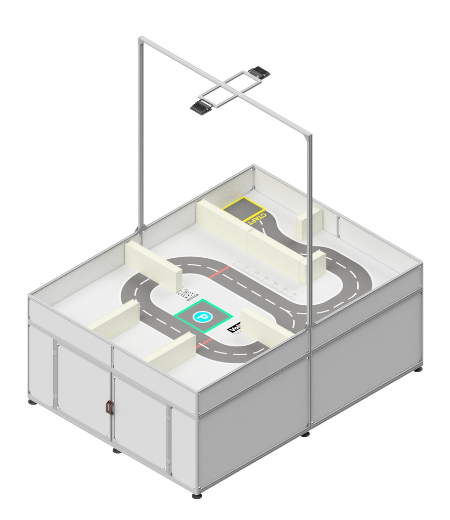 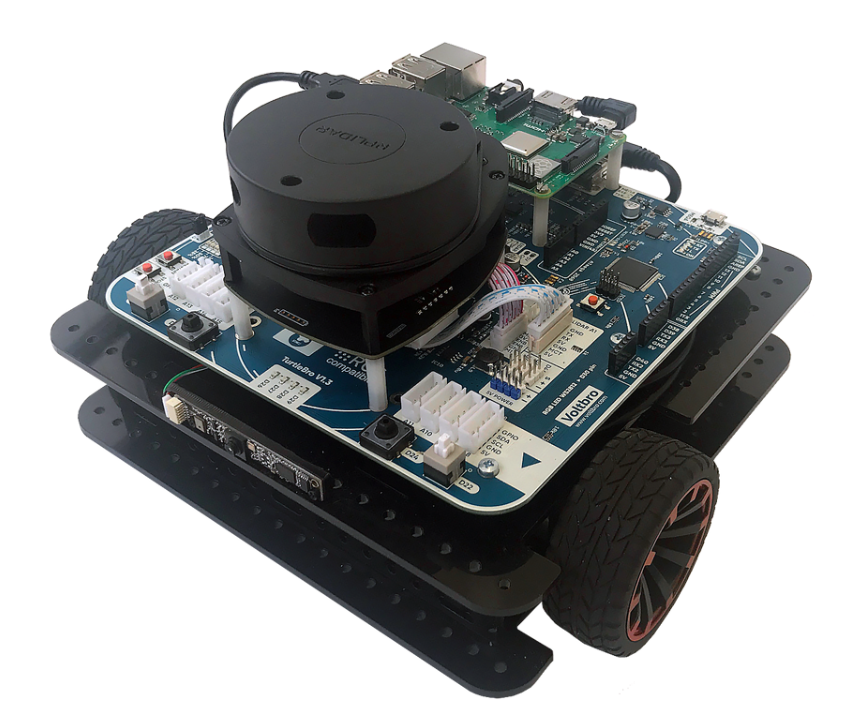 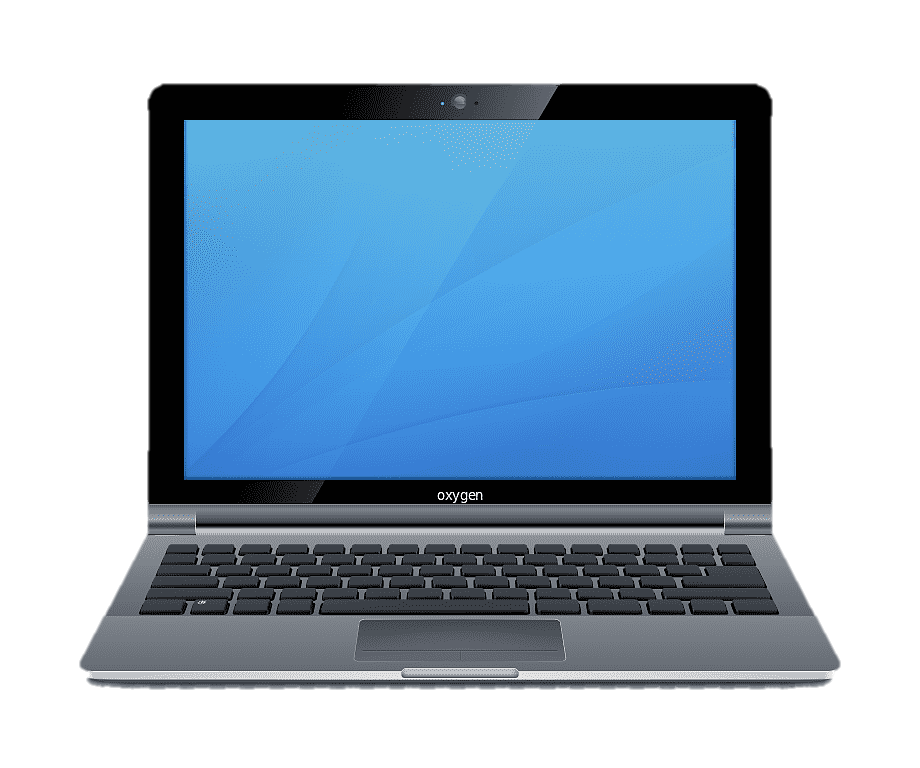 7
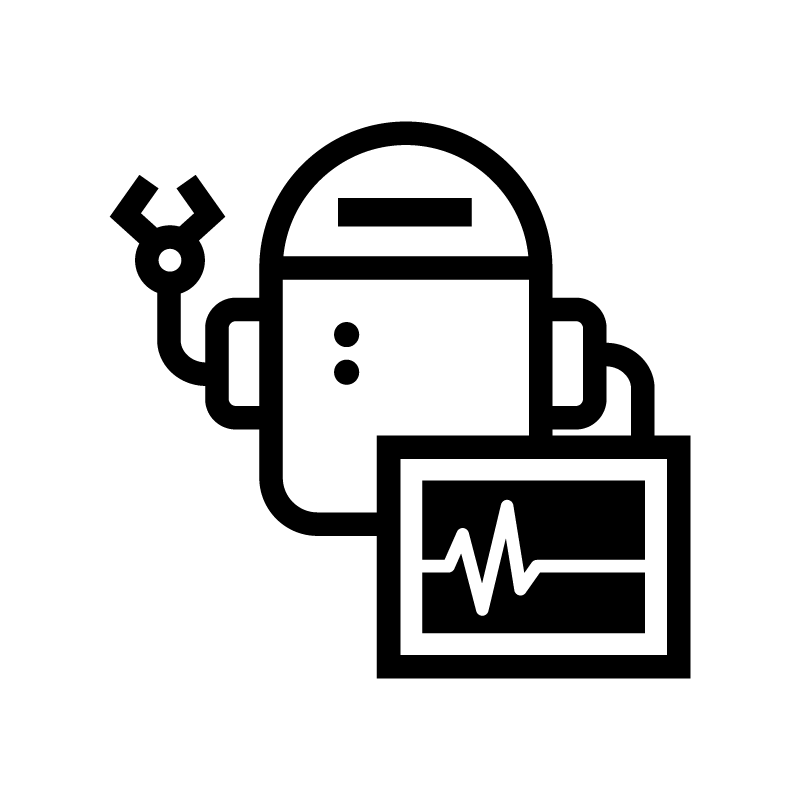 Конкурсное задание
Категории:Студенты; специалисты
Категория: Школьники
Модуль 1– Ввод робота в эксплуатацию
Модуль 2 – Нахождение и устранение неисправностей в роботе
Модуль 3 – Эксплуатация сервисного робота
Модуль 1– Ввод робота в эксплуатацию
Модуль 2 – Эксплуатация сервисного робота
8
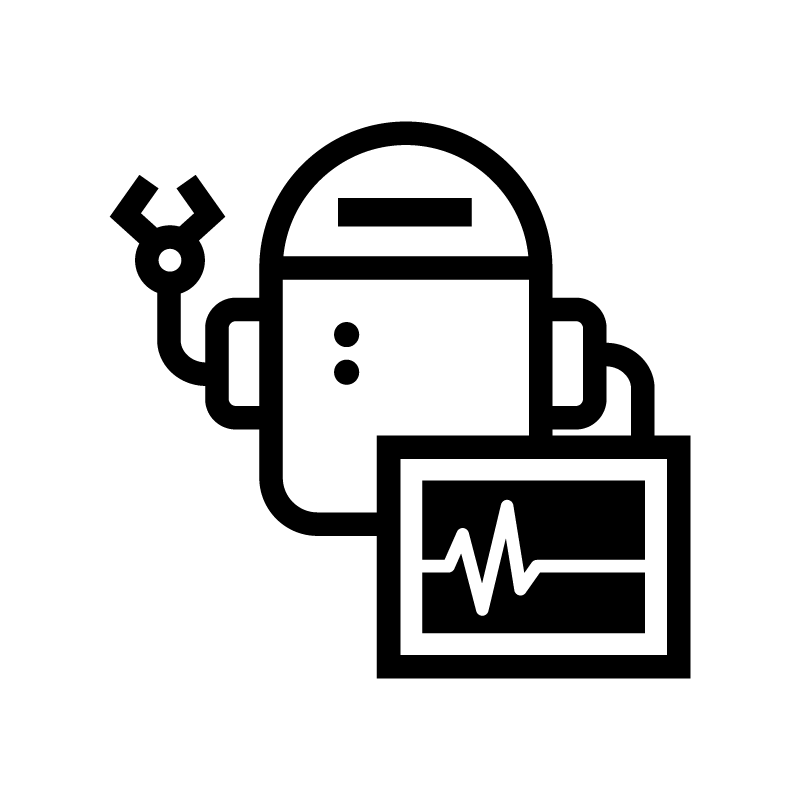 Ввод робота в эксплуатацию
Общий для всех категорий;
Заполнение акта о приеме робототехнического устройства;
Выявление технических и программных характеристик робота;
Настройка подключения к сети
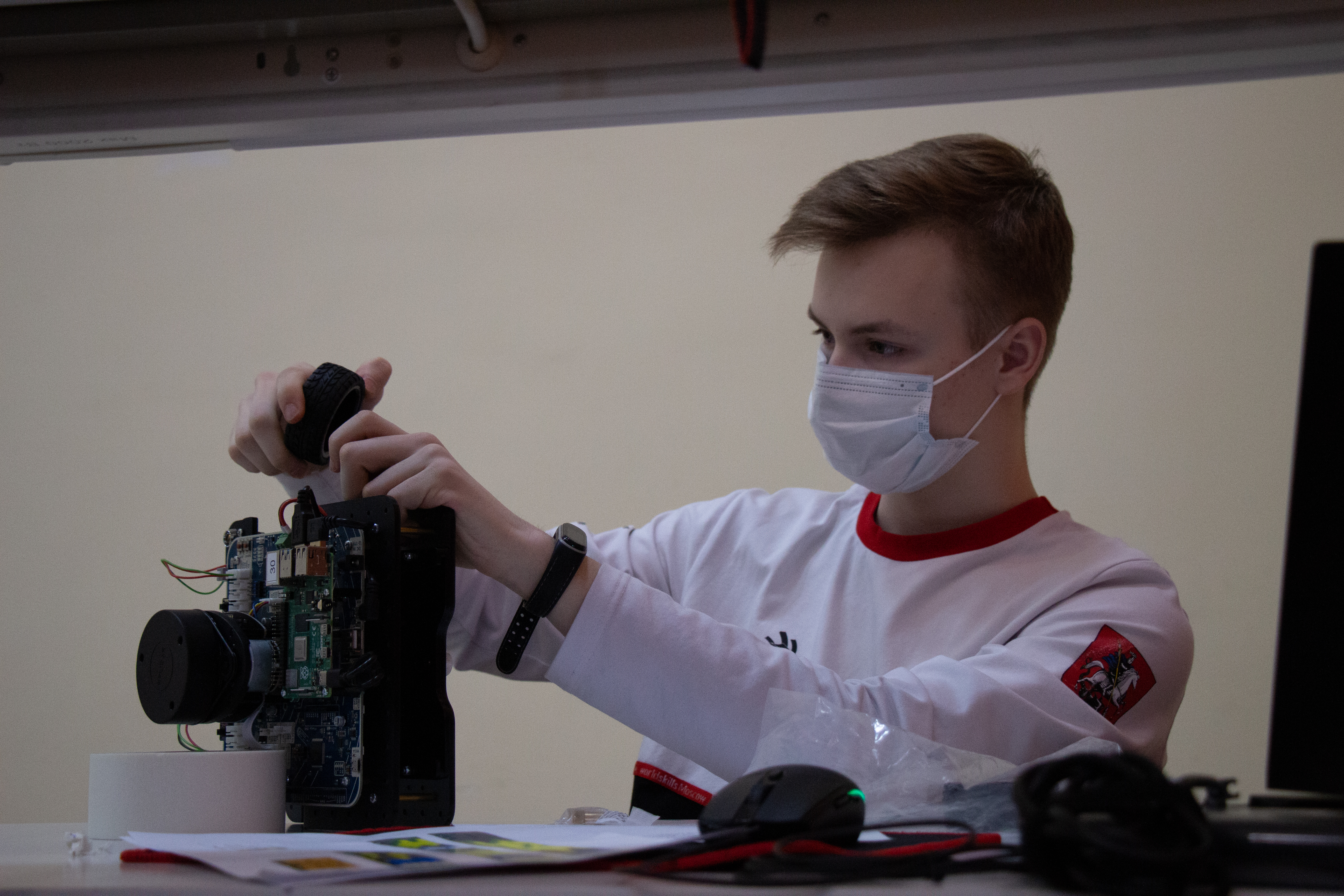 9
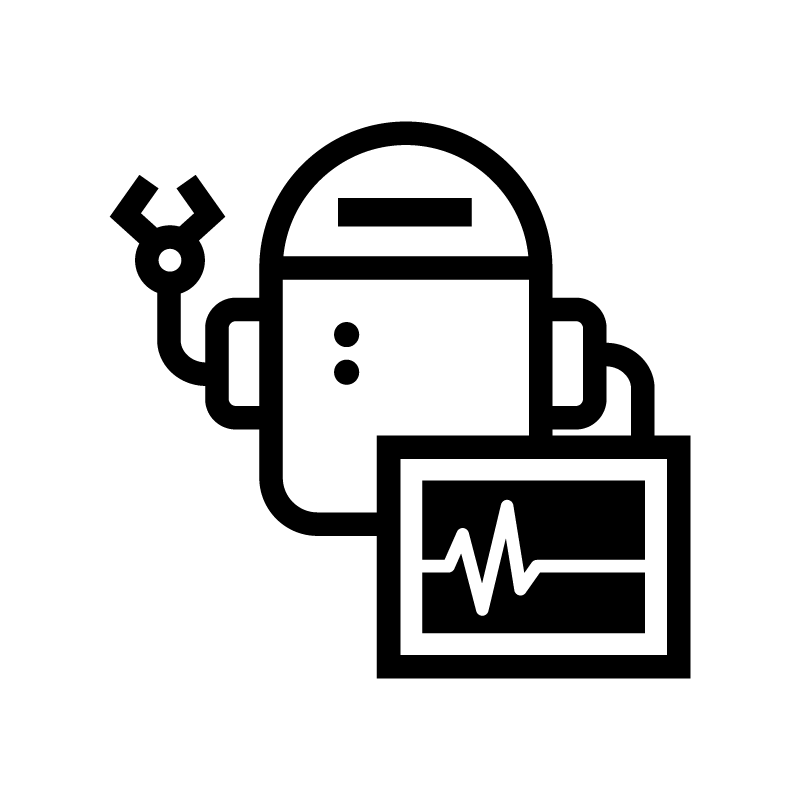 Эксплуатация сервисного робота
Общий для всех категорий;
Сложность зависит от категории;
Выполнение реальной производственной задачи;
Интерактивность.
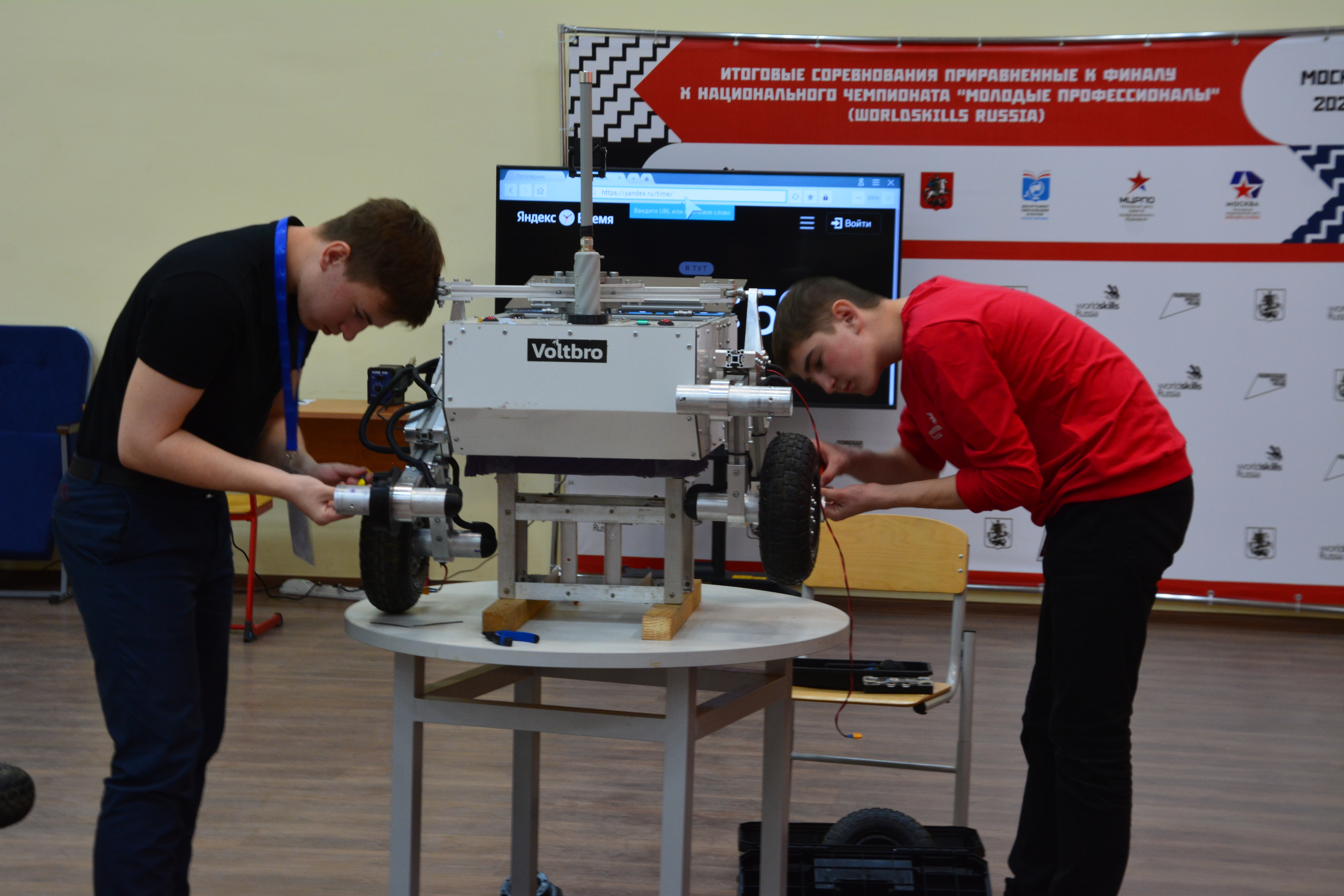 10
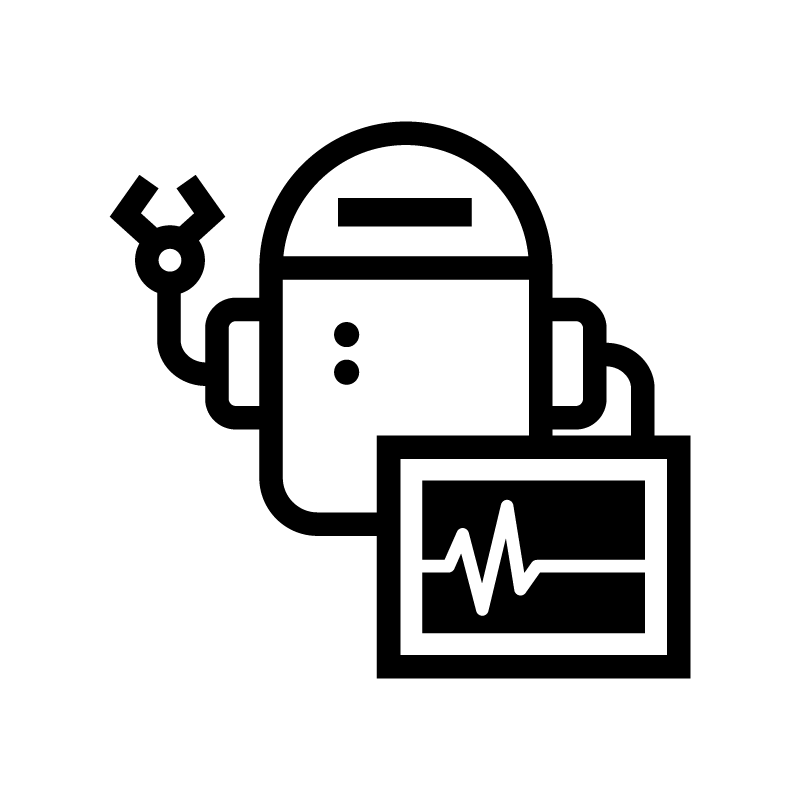 Нахождение и устранение неисправностей в роботе
Специально заготовленный образ операционной системы для робота;
Два вида неисправностей;
Заполнение журнала технического обслуживания сервисного робота;
Тестирование робота после устранения неисправностей.
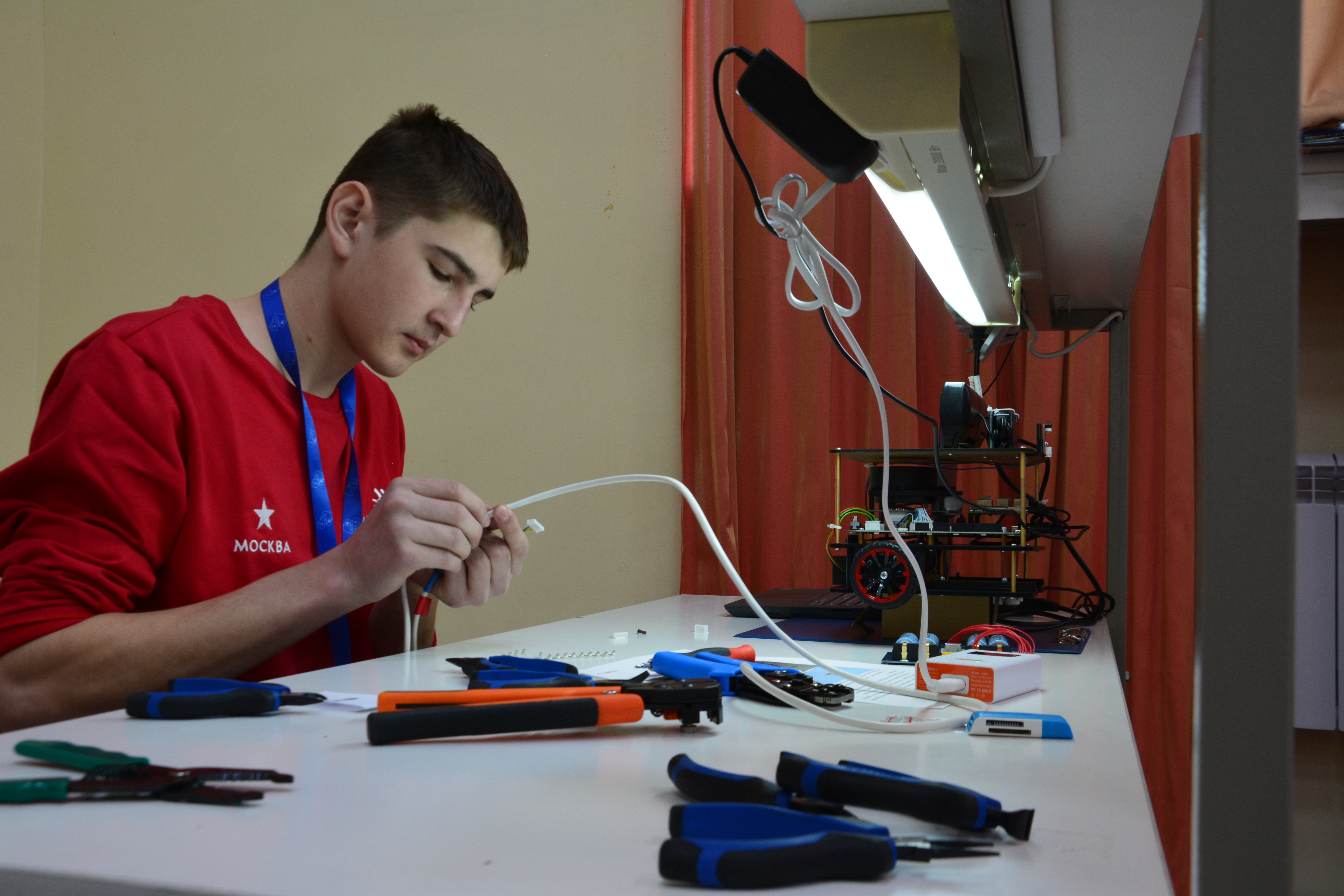 11
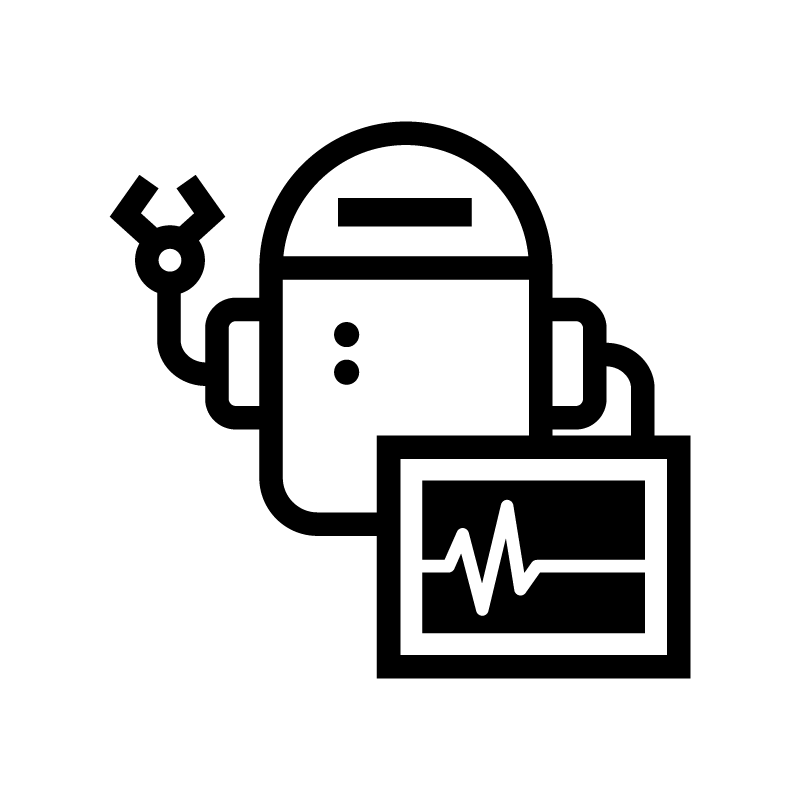 Почему эта компетенция подходит для Абилимпикса
Возможность трудоустройства на удаленную работу;
Проверка умений и навыков реально используемых в индустрии;
Высокотехнологичная компетенция;
Большое количество методического материала.
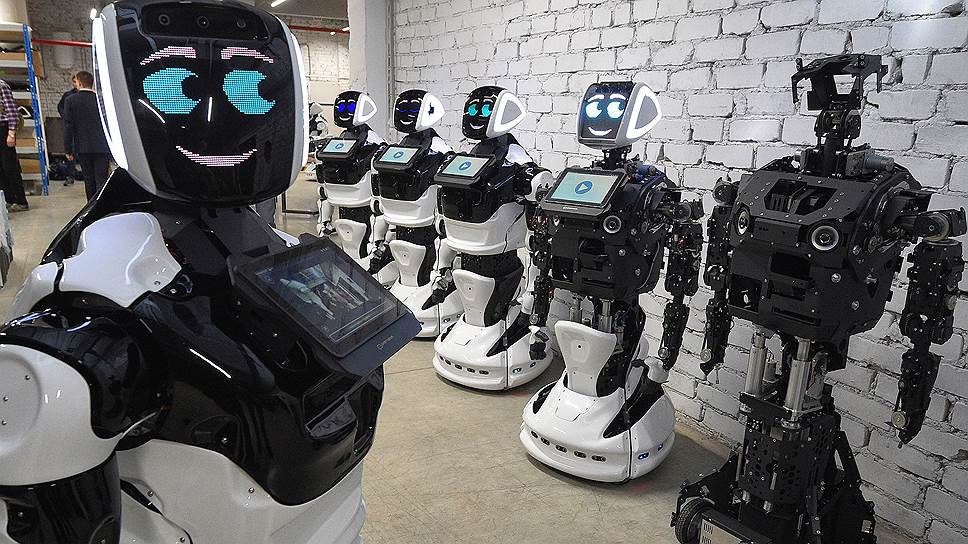 12
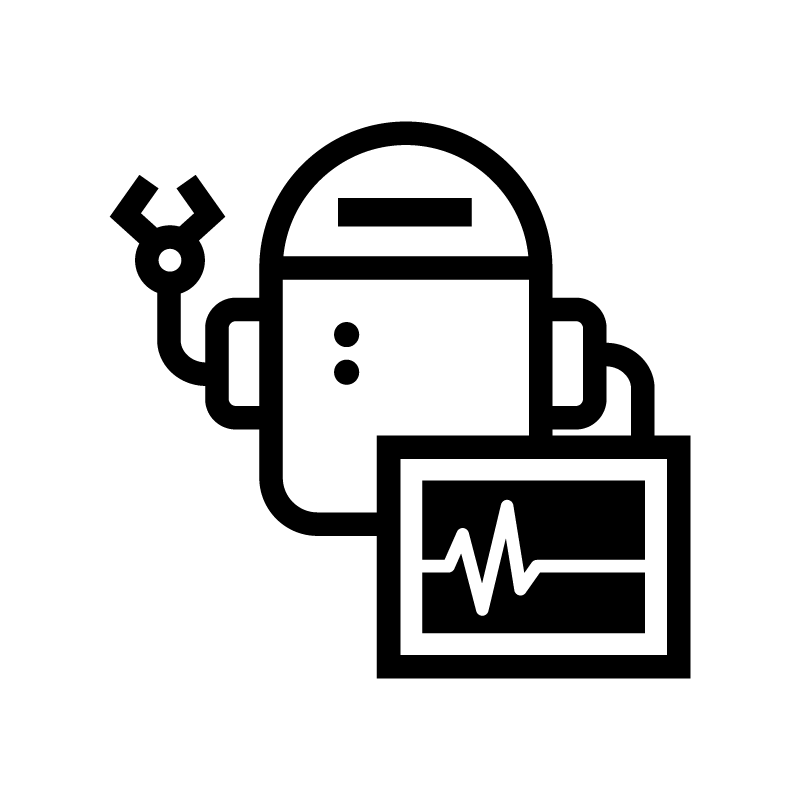 Полезные ссылки
Конкурсная документация: https://disk.yandex.ru/i/iy247b4XSXKAmg
Обучающий сайт: http://learn.voltbro.ru/
Документация к роботу: https://manual.turtlebro.ru/
Телеграмм-канал компетенции: https://t.me/+kZVlXHAe8Gw4Zjky
Телеграмм-канал технической и информационной поддержки продуктов проекта «Братья Вольт»: https://t.me/+OHlkpl4jskA4YmEy
Видеокурс по ROS: https://youtube.com/playlist?list=PLcccBeBpCdVnz3jz-ijz356CbfVNhP0z6
13
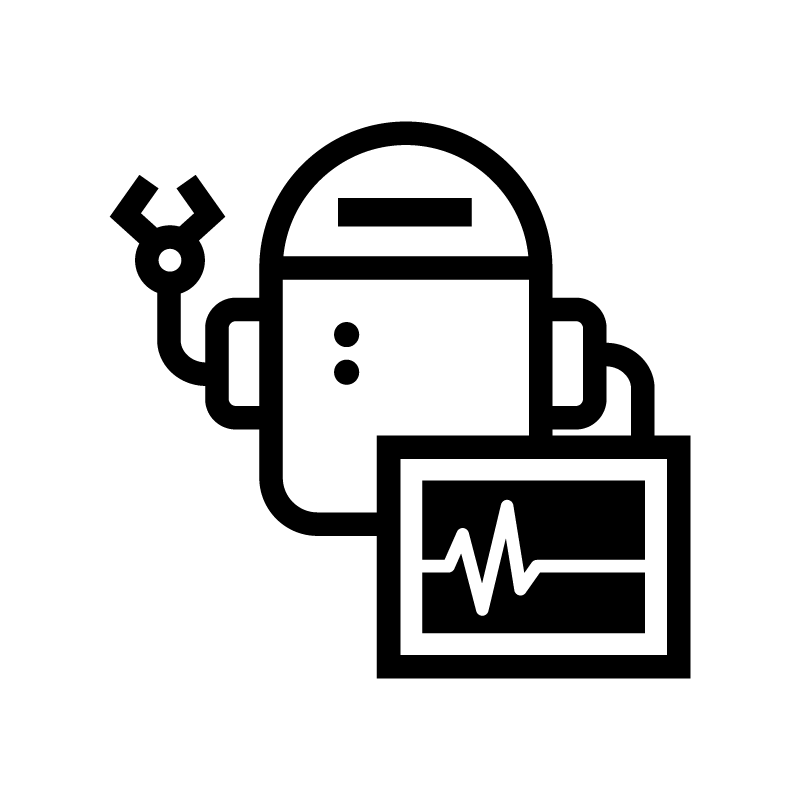 Проделанная работа
Составлен полный комплект конкурсной документации по всем категориям участников;
Рассылка информационных писем в региональные центры;
Получение экспертного заключения от Председателя совета по компетенции «Робототехника» Андрея Ермоленко;
Апробация конкурсного задания на участнике с ОВЗ;
Презентация компетенции в Гостином Дворе на Финале Национального чемпионата «Абилимпикс» 2023 года
14
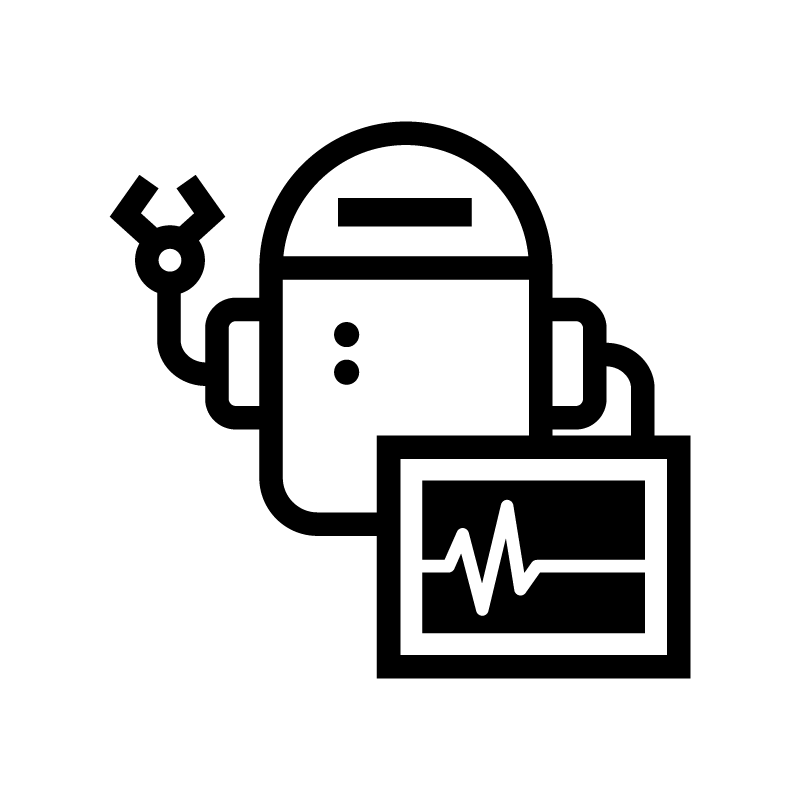 Спасибо за внимание!

Николай ИвановEmail: nikolay.ivanov@voltbro.com
Телефон: +7(916)382-28-48